CSE 461: Review
Chunjong Park
Internet Reference Model - Layering
The classic OSI model has seven layers
In practice, there are more like four
Application-specific data
HTTP, SMTP, P0P (project 0)
Move data between applications anywhere on the Internet.
UDP, TCP
Move data from one machine to another, anywhere on the Internet.
IP
Move data between nodes that can hear each other’s transmissions.
Ethernet, WiFi
network
link
physical
link
physical
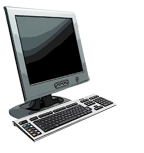 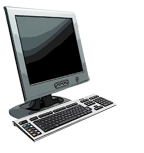 M
M
M
Ht
M
Hn
Hn
Hn
Hn
Ht
Ht
Ht
Ht
M
M
M
M
Ht
Ht
Hn
Hl
Hl
Hl
Hn
Hn
Hn
Ht
Ht
Ht
M
M
M
Encapsulation/Decapsulation
source
message
application
transport
network
link
physical
segment
datagram
frame
switch
destination
application
transport
network
link
physical
router
Application Layer - DNS
Built on UDP messages, port 53
Names  Addresses
Resolution
Iterative vs recursive
Cache
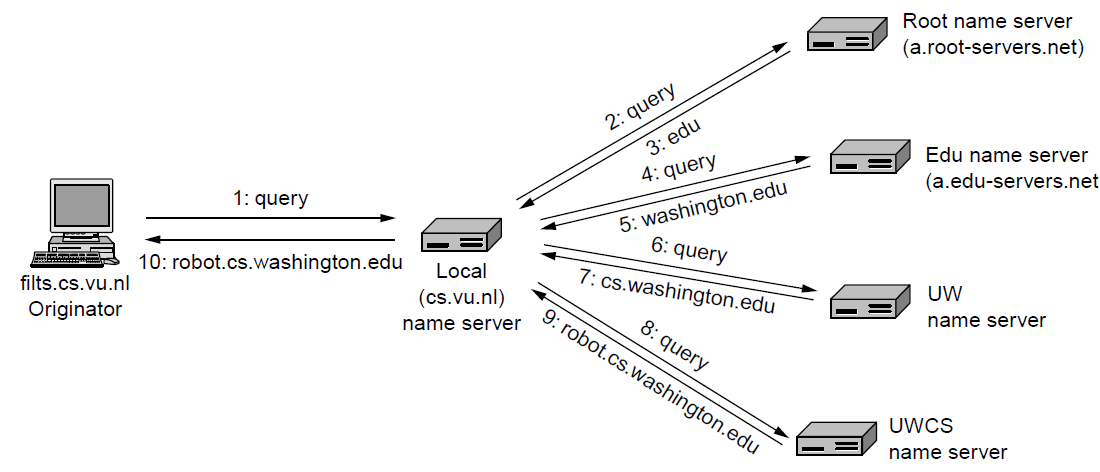 Application Layer - HTTP
Static vs Dynamic Web pages
URL structures
Browser steps: 
Resolve the server name to an IP address (DNS)
Set up a TCP connection to the server
Send HTTP request for the page
Wait for and then read HTTP response
(Assuming no errors) Process response data and render page
Clean up any idle TCP connections
HTTP methods
HTTP response codes
HTTP 1.0 vs HTTP 1.1 vs HTTP 2.0
Transport
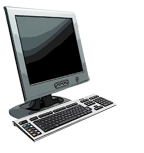 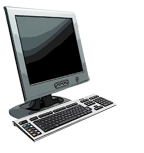 source port: 9157
dest port: 6428
source port: ?
dest port: ?
source port: 6428
dest port: 9157
source port: ?
dest port: ?
Transport – Mux/demux – UDP
DatagramSocket serverSocket = new DatagramSocket
 (6428);
DatagramSocket mySocket2 = new DatagramSocket
 (9157);
DatagramSocket mySocket1 = new DatagramSocket (5775);
application
application
application
P1
P3
P4
transport
transport
transport
network
network
network
link
link
link
physical
physical
physical
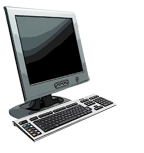 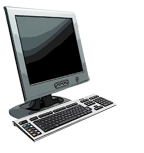 source IP,port: A,9157
dest IP, port: B,80
source IP,port: B,80
dest IP,port: A,9157
source IP,port: C,5775
dest IP,port: B,80
source IP,port: C,9157
dest IP,port: B,80
Transport – Mux/demux –TCP
threaded server
application
application
application
P4
P3
P3
P2
transport
transport
transport
network
network
network
link
link
link
physical
physical
physical
server: IP address B
host: IP address C
host: IP address A
Transport – TCP
Reliable transfer – retransmission 
Stop-and-wait
Sliding windows
Go-Back-N
Selective Repeat
Transport – TCP
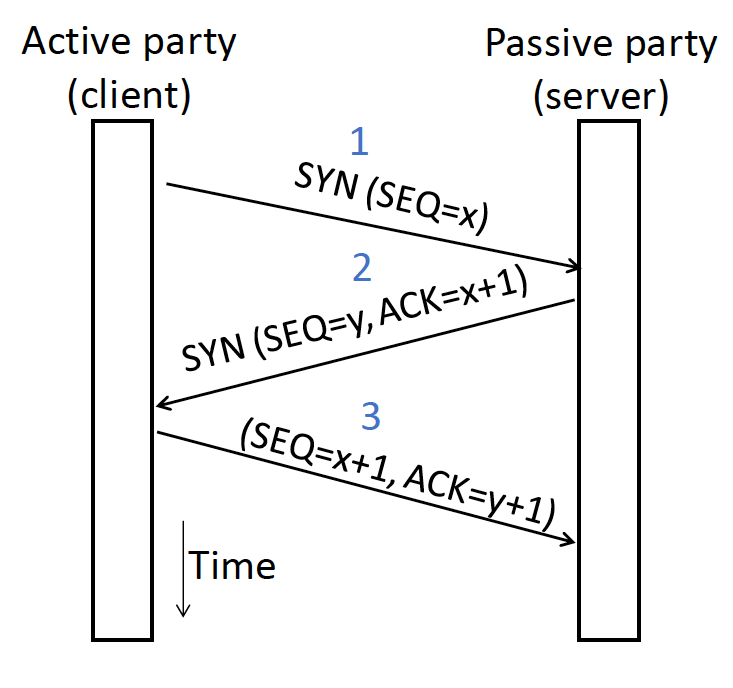 Connection establishment
Flow control
Sliding windows
Connection teardown
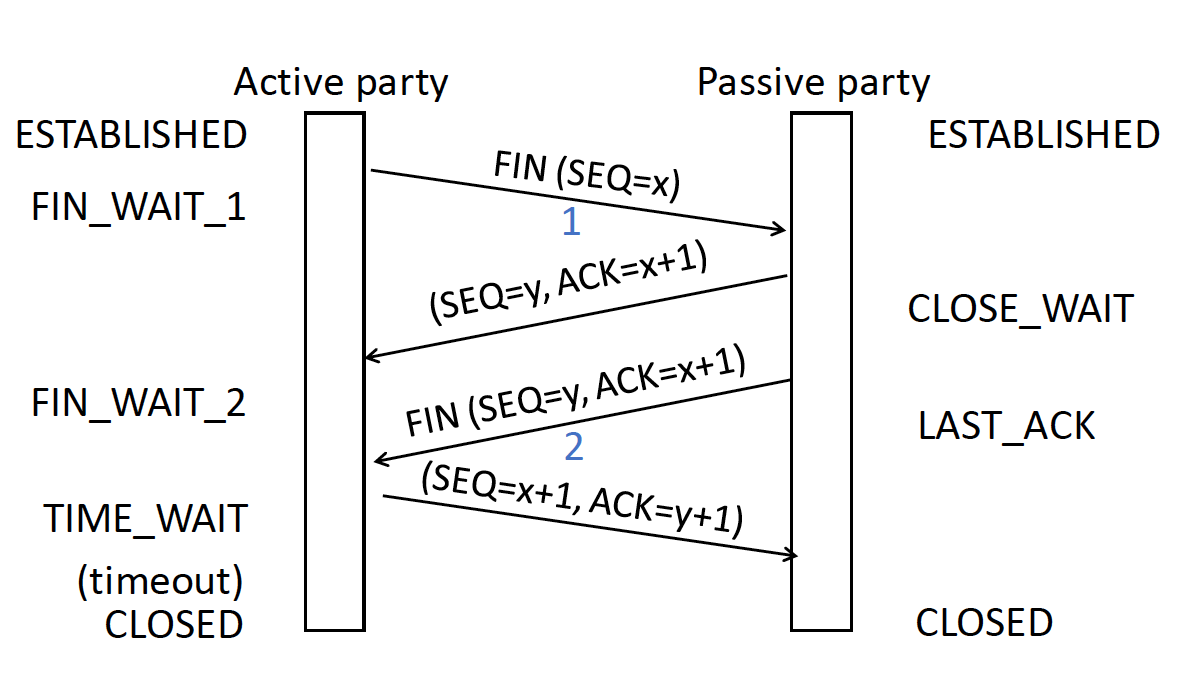 Transport – TCP Congestion Control
Fairness vs. efficiency
AIMD
Congestion signals
Transport – TCP Congestion Control – SS
We want to quickly near the right rate, cwndIDEAL, but it varies greatly
Slow Start solution
Start by doubling cwnd every RTT 
Exponential growth (1, 2, 4, 8, 16, …)
Start slow, quickly reach large values
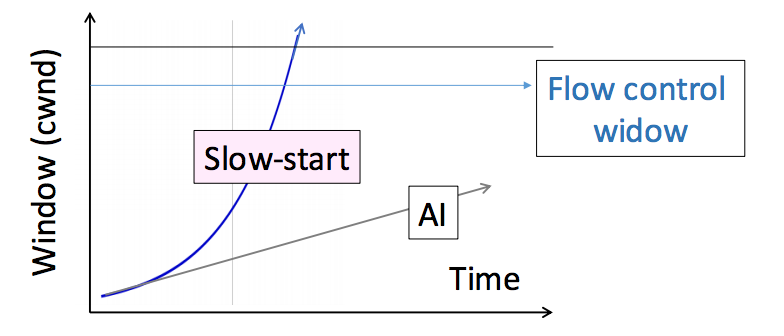 Transport – TCP Congestion Control
Fast recovery
Network-Side Congestion Control
Random Early Detection
Explicit Congestion Notification
Network
How to deliver packets globally
Scaling
Hierarchy, in the form of prefixes
Heterogeneity
IP for internetworking
Bandwidth Control
Lowest-cost routing
Network
Network service models
Datagrams (packets), virtual circuits
IP (Internet Protocol)
Internetworking
Forwarding (Longest Matching Prefix)
Helpers: ARP and DHCP
Fragmentation and MTU discovery
Errors: ICMP (traceroute!)
IPv6, scaling IP to the world
NAT, and “middleboxs”
Routing Algorithms
Network – Datagrams vs Virtual Circuits
Datagrams: packets contain a destination address; each router uses it to forward packets, maybe on different paths
Virtual circuits: Packets contain a short label (unique on a link) to identify the circuit
Network – IP Prefix/Forwarding
IP prefix: “IP address/length”
128.13.0.0/16 is 128.13.0.0 to 128.13.255.255
Longest Matching Prefix
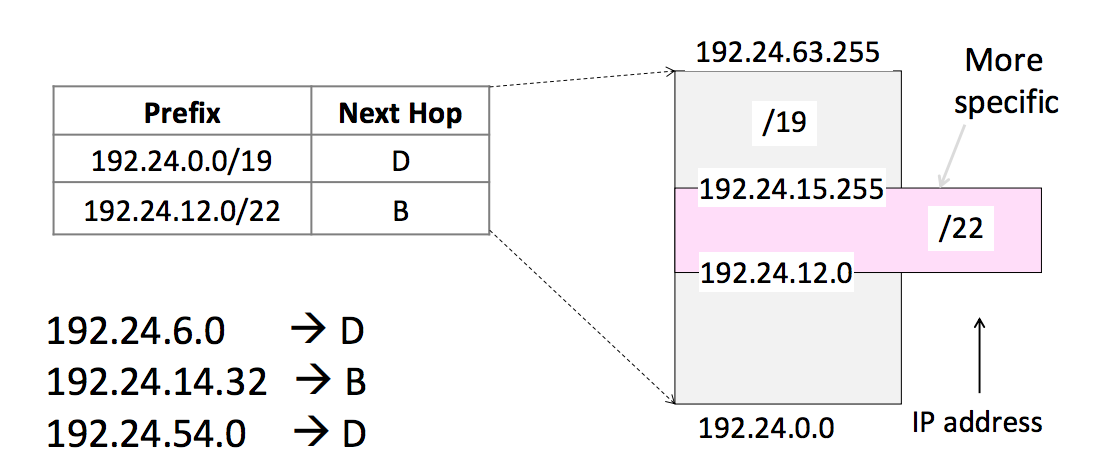 Network – Routing
Routing versus Forwarding
Forwarding is the process of sending a packet on its way
Routing is the process of deciding in which direction to send traffic
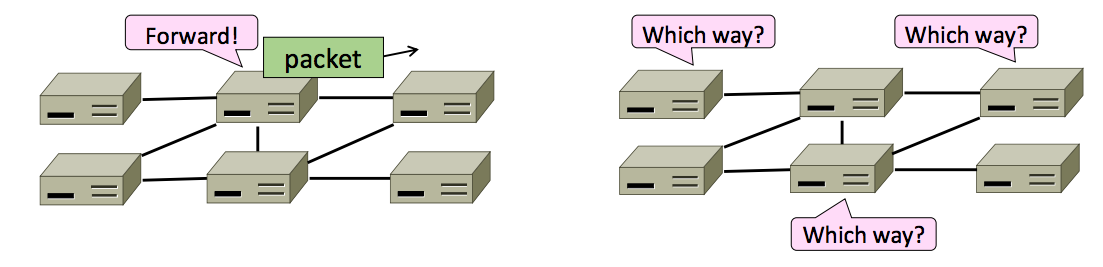 Network – Subnet/Aggregation
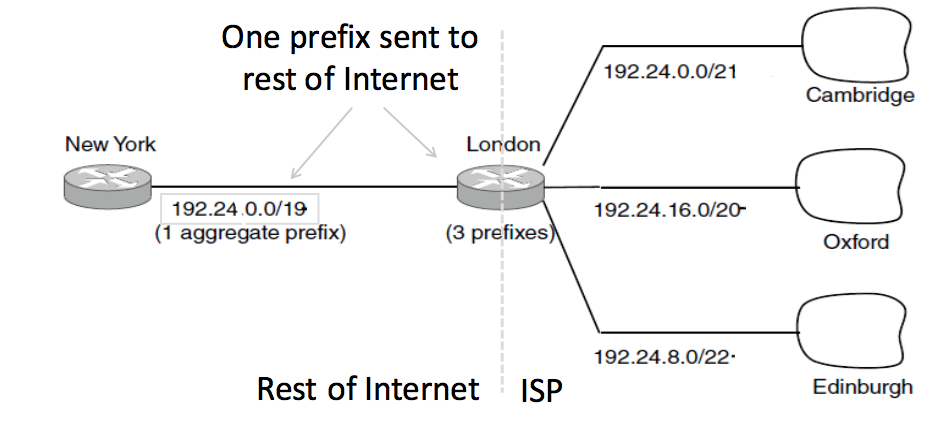 Link
Link – Error detection and correction
Hamming Distance
Distance is the number of bit flips needed to change D1 to D2
Hamming distance of a coding is the minimum distance between any pair of valid codewords
Error detection:
For a coding of distance d+1, up to d errors will always be detected
Parity bit
Cyclic Redundancy Check (CRC)
Error correction
For a coding of distance 2d+1, up to d errors can always be corrected
map to the closest valid codeword (there can be only one)
Link – ARQ
ARQ often used when errors are common or must be corrected
E.g., WiFi, and TCP
Rules at sender and receiver:
Receiver automatically acknowledges correct frames with an ACK
Sender automatically resends after a timeout, until an ACK is received
Should retransmissions occur at link layer
Depends on expected error rate
Think of them as a performance optimization (relative to just leaving it to TCP) when they’re implemented
Because latencies are typically small(ish) and tightly bounded on a single link
Timeout estimation is simpler
Less motivation to use sliding window, rather than stop-and-wait
Link – Multiple Access
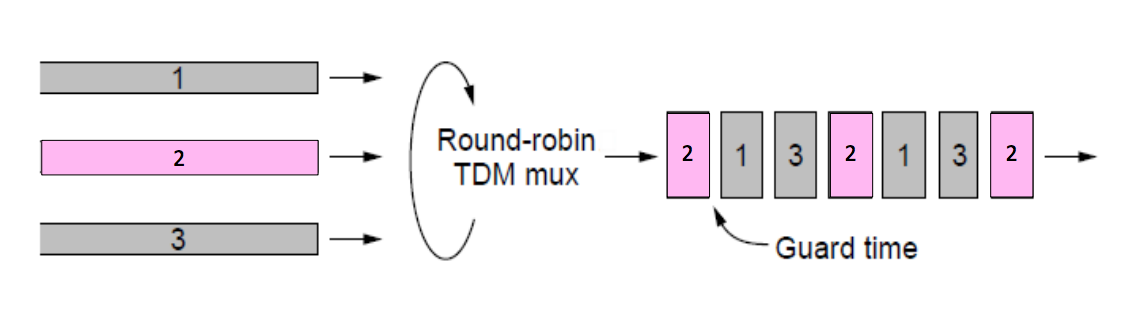 TDM
Users take turns on a fixed schedule


FDM
Put different users on different frequency bands
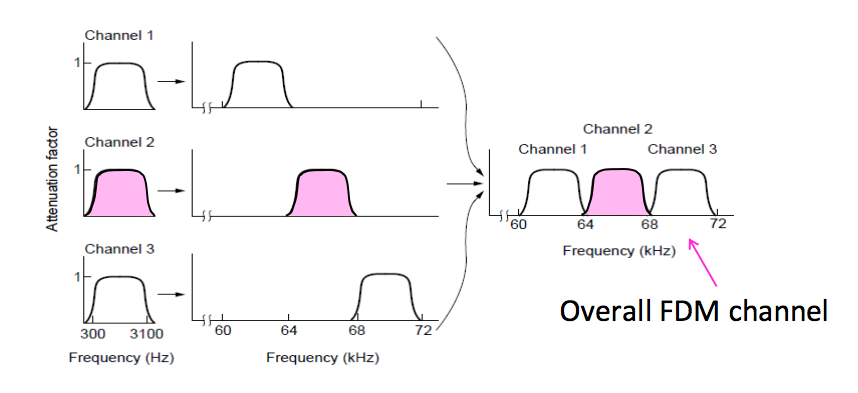 Link – Multiple Access
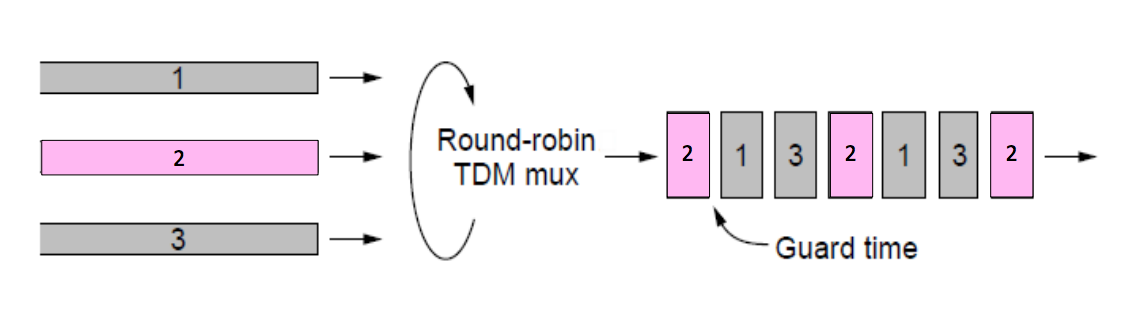 TDM
Users take turns on a fixed schedule


FDM
Put different users on different frequency bands
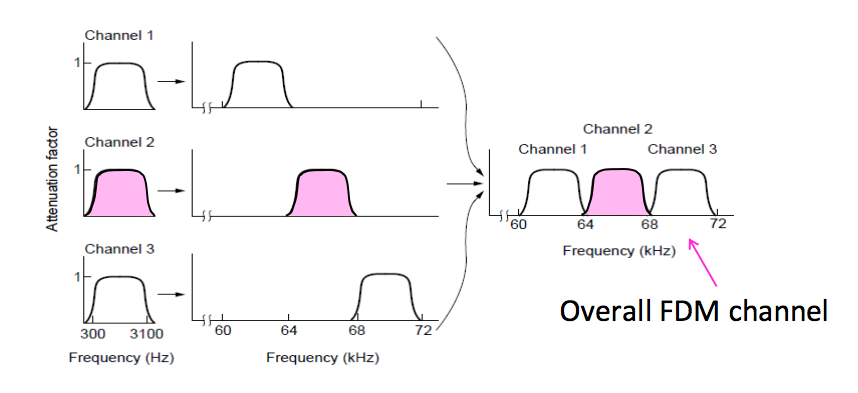 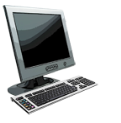 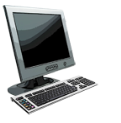 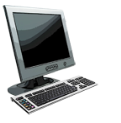 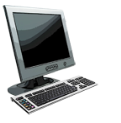 Link – Ethernet – CSMA/CD
Collision detection
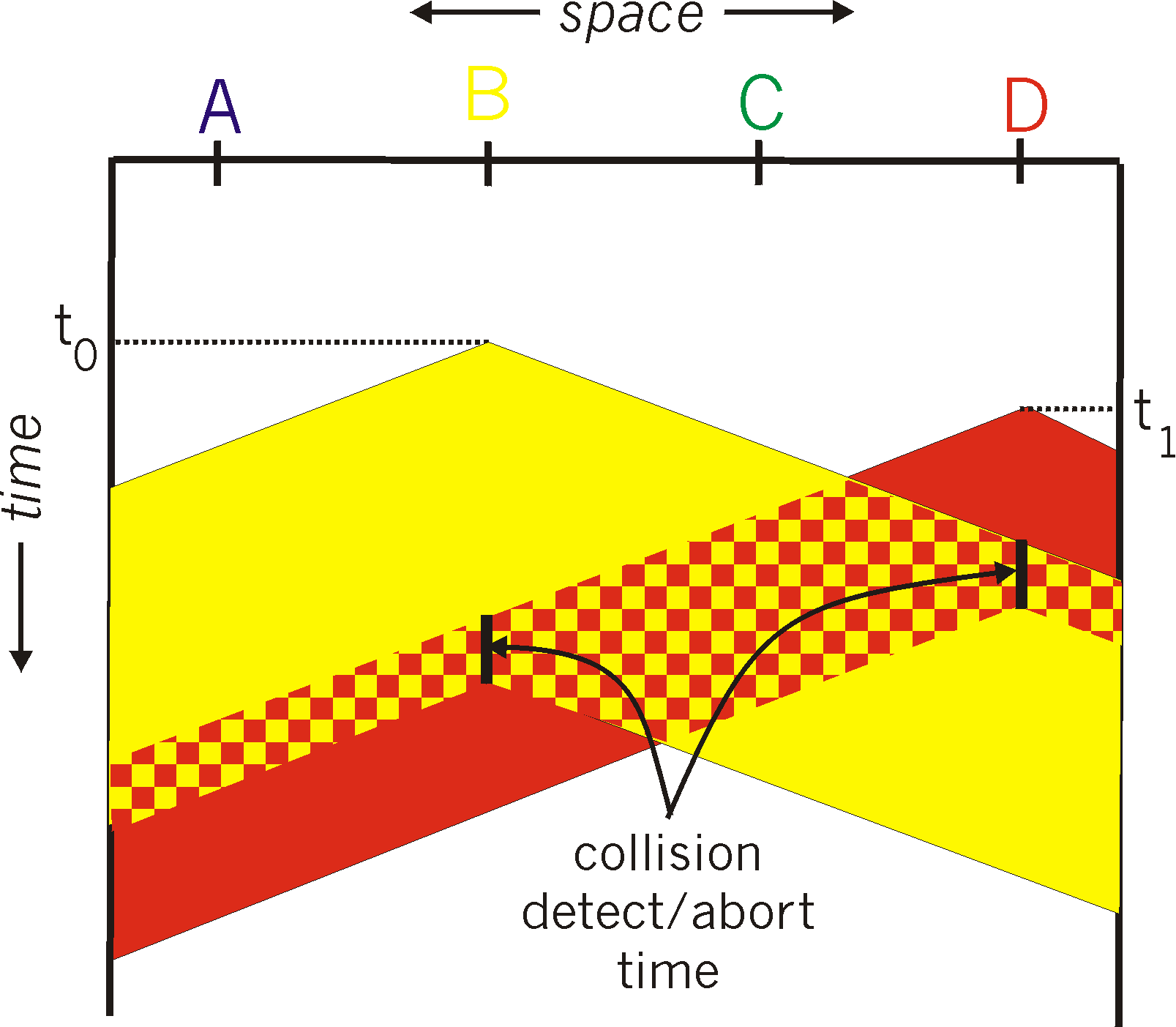 spatial layout of nodes
Link – CSMA/CD
1. NIC receives datagram from network layer, creates frame
2. If NIC senses channel idle, starts frame transmission. If NIC senses channel busy, waits until channel idle, then transmits.
3. If NIC transmits entire frame without detecting another transmission, NIC is done with frame !
4. If NIC detects another transmission while transmitting,  aborts and sends jam signal
5. After aborting, NIC enters binary (exponential) backoff: 
after mth collision, NIC chooses K at random from {0,1,2, …, 2m-1}. NIC waits K·512 bit times, returns to Step 2
longer backoff interval with more collisions
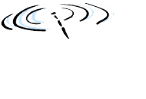 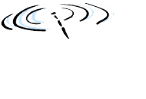 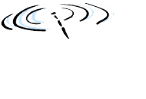 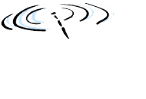 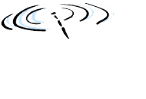 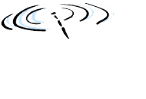 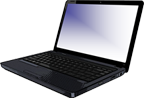 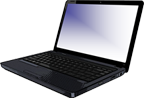 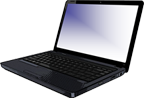 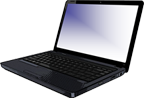 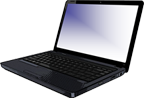 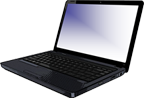 Wireless
Multiple wireless senders and receivers create additional problems (beyond multiple access):
B
A
C
C
C’s signal
strength
A’s signal
strength
B
A
space
Hidden terminal problem
B, A hear each other
B, C hear each other
A, C can not hear each other means A, C unaware of their interference at B
Signal attenuation:
B, A hear each other
B, C hear each other
A, C can not hear each other interfering at B
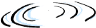 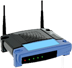 RTS(B)
RTS(A)
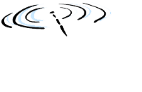 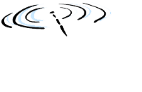 reservation collision
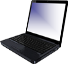 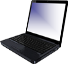 RTS(A)
CTS(A)
CTS(A)
DATA (A)
ACK(A)
ACK(A)
Link – CSMA/CA
B
A
AP
defer
time
Real-world scenario
browser
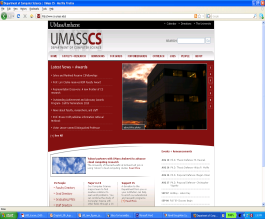 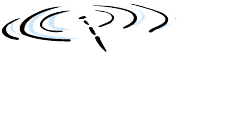 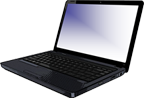 A day in the life: scenario
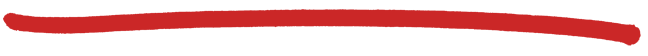 DNS server
Comcast network 
68.80.0.0/13
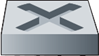 school network 
68.80.2.0/24
web page
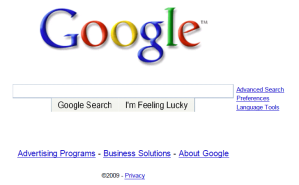 web server
Google’s network 
64.233.160.0/19
64.233.169.105
5-30
Link Layer
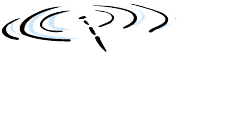 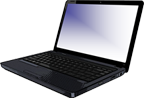 DHCP
UDP
IP
Eth
Phy
DHCP
UDP
IP
Eth
Phy
DHCP
DHCP
DHCP
DHCP
DHCP
DHCP
DHCP
DHCP
DHCP
DHCP
A day in the life… connecting to the Internet
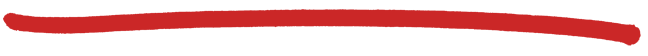 connecting laptop needs to get its own IP address, addr of first-hop router, addr of DNS server: use DHCP
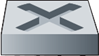 DHCP request encapsulated in UDP, encapsulated in IP, encapsulated in 802.3 Ethernet
router
(runs DHCP)
Ethernet frame broadcast (dest: FFFFFFFFFFFF) on LAN, received at router running DHCP server
Ethernet demuxed to IP demuxed, UDP demuxed to DHCP
Link Layer
5-31
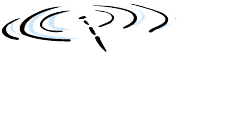 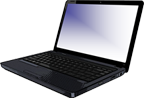 DHCP
UDP
IP
Eth
Phy
DHCP
UDP
IP
Eth
Phy
DHCP
DHCP
DHCP
DHCP
DHCP
DHCP
DHCP
DHCP
DHCP
A day in the life… connecting to the Internet
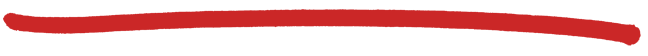 DHCP server formulates DHCP ACK containing client’s IP address, IP address of first-hop router for client, name & IP address of DNS server
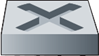 encapsulation at DHCP server, frame forwarded (switch learning) through LAN, demultiplexing at client
router
(runs DHCP)
DHCP client receives DHCP ACK reply
Client now has IP address, knows name & addr of DNS 
server, IP address of its first-hop router
Link Layer
5-32
A day in the life… ARP (before DNS, before HTTP)
ARP
ARP
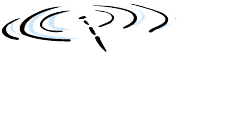 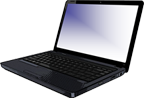 Eth
Phy
ARP query
ARP reply
DNS
UDP
IP
Eth
Phy
DNS
DNS
DNS
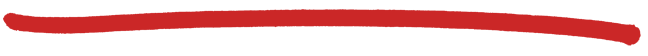 before sending HTTP request, need IP address of www.google.com:  DNS
DNS query created, encapsulated in UDP, encapsulated in IP, encapsulated in Eth.  To send frame to router, need MAC address of router interface: ARP
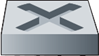 ARP query broadcast, received by router, which replies with ARP reply giving MAC address of router interface
router
(runs DHCP)
client now knows MAC address of first hop router, so can now send frame containing DNS query
Link Layer
5-33
A day in the life… using DNS
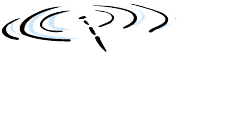 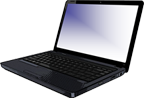 DNS
UDP
IP
Eth
Phy
DNS
UDP
IP
Eth
Phy
DNS
DNS
DNS
DNS
DNS
DNS
DNS
DNS
DNS
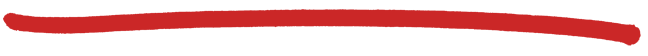 DNS server
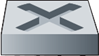 Comcast network 
68.80.0.0/13
IP datagram forwarded from campus network into comcast network, routed (tables created by RIP, OSPF, IS-IS and/or BGP routing protocols) to DNS server
router
(runs DHCP)
IP datagram containing DNS query forwarded via LAN switch from client to 1st hop router
demux’ed to DNS server
DNS server replies to client with IP address of www.google.com
Link Layer
5-34
A day in the life…TCP connection carrying HTTP
SYN
SYN
SYN
SYN
SYN
SYN
SYN
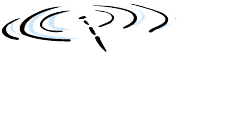 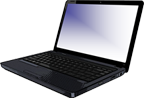 HTTP
TCP
IP
Eth
Phy
TCP
IP
Eth
Phy
HTTP
SYNACK
SYNACK
SYNACK
SYNACK
SYNACK
SYNACK
SYNACK
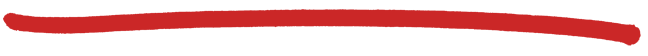 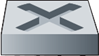 to send HTTP request, client first opens TCP socket to web server
router
(runs DHCP)
TCP SYN segment (step 1 in 3-way handshake) inter-domain routed to web server
web server responds with TCP SYNACK (step 2 in 3-way handshake)
web server
64.233.169.105
TCP connection established!
Link Layer
5-35
A day in the life… HTTP request/reply
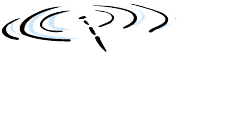 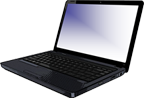 HTTP
TCP
IP
Eth
Phy
HTTP
TCP
IP
Eth
Phy
HTTP
HTTP
HTTP
HTTP
HTTP
HTTP
HTTP
HTTP
HTTP
HTTP
HTTP
HTTP
HTTP
HTTP
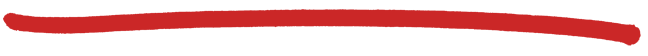 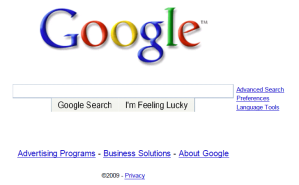 web page finally (!!!) displayed
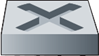 HTTP request sent into TCP socket
IP datagram containing HTTP request routed to www.google.com
router
(runs DHCP)
web server responds with HTTP reply (containing web page)
web server
IP datagram containing HTTP reply routed back to client
64.233.169.105
Link Layer
5-36